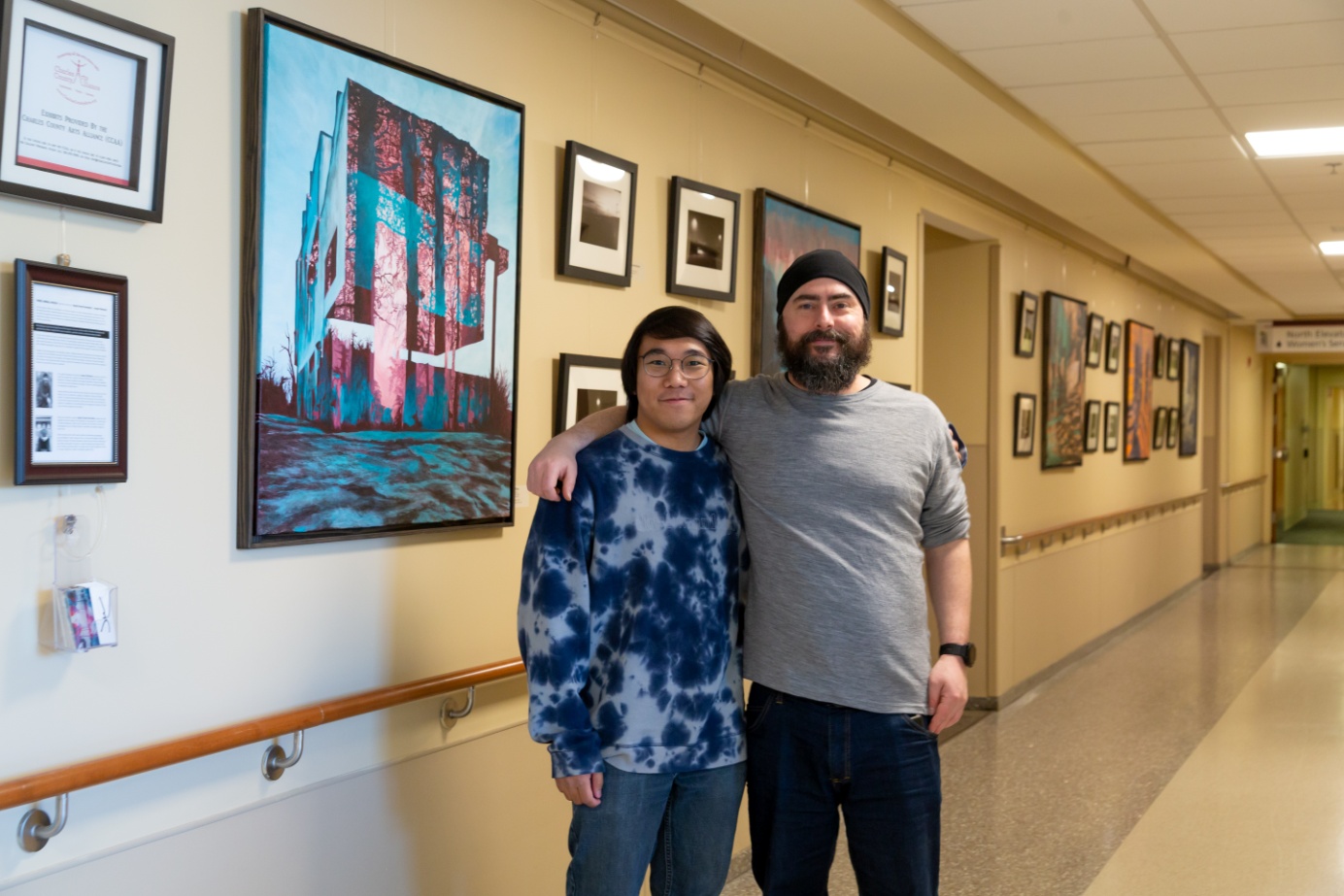 Basilio Daniel Gonzales and Joseph Wimberly

Featured Artists

February 18 to June 30, 2023

University of Maryland Charles Regional Medical Center
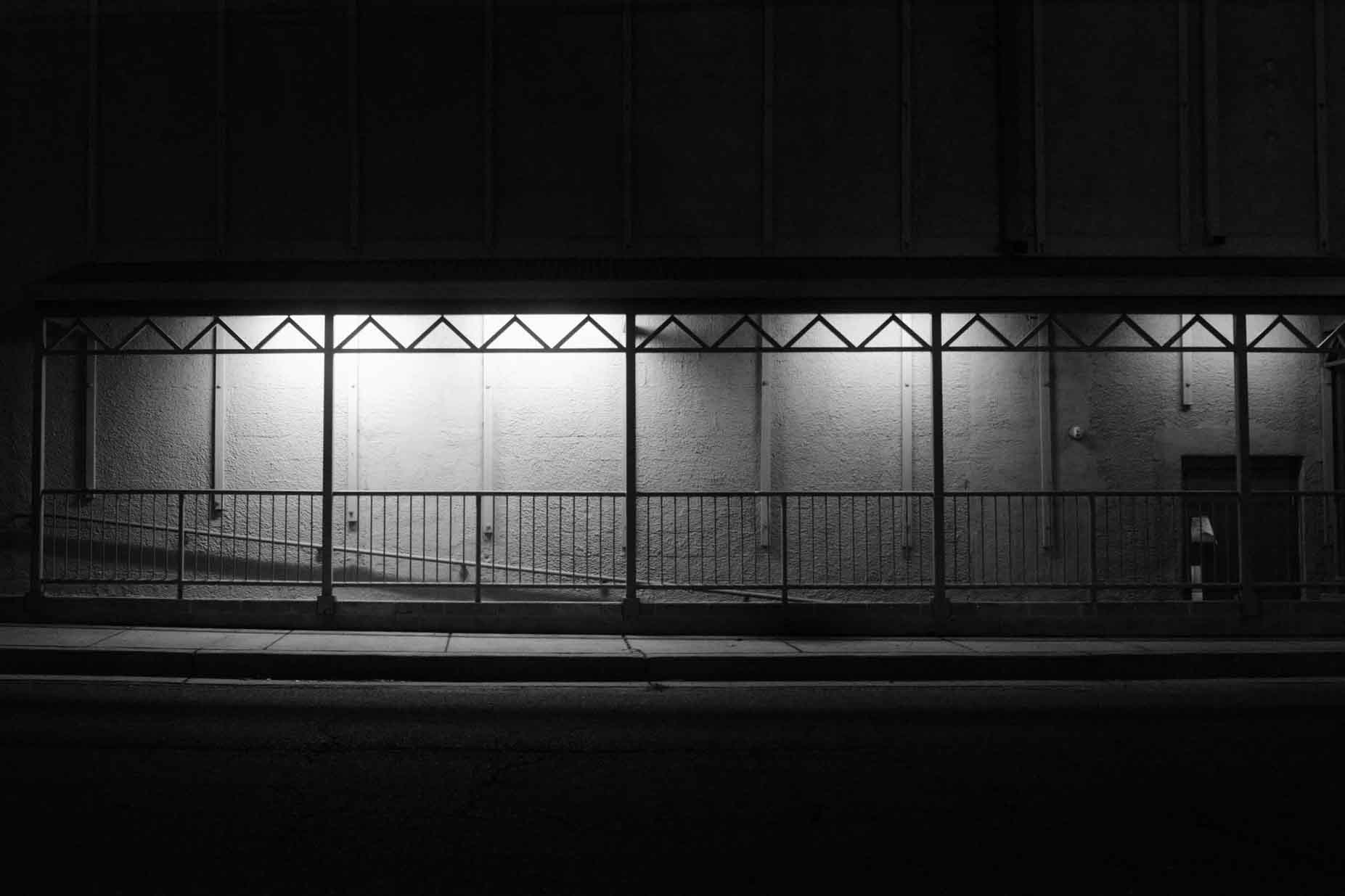 Acting
Daniel Gonzales
Photography
2022
9” x 6”
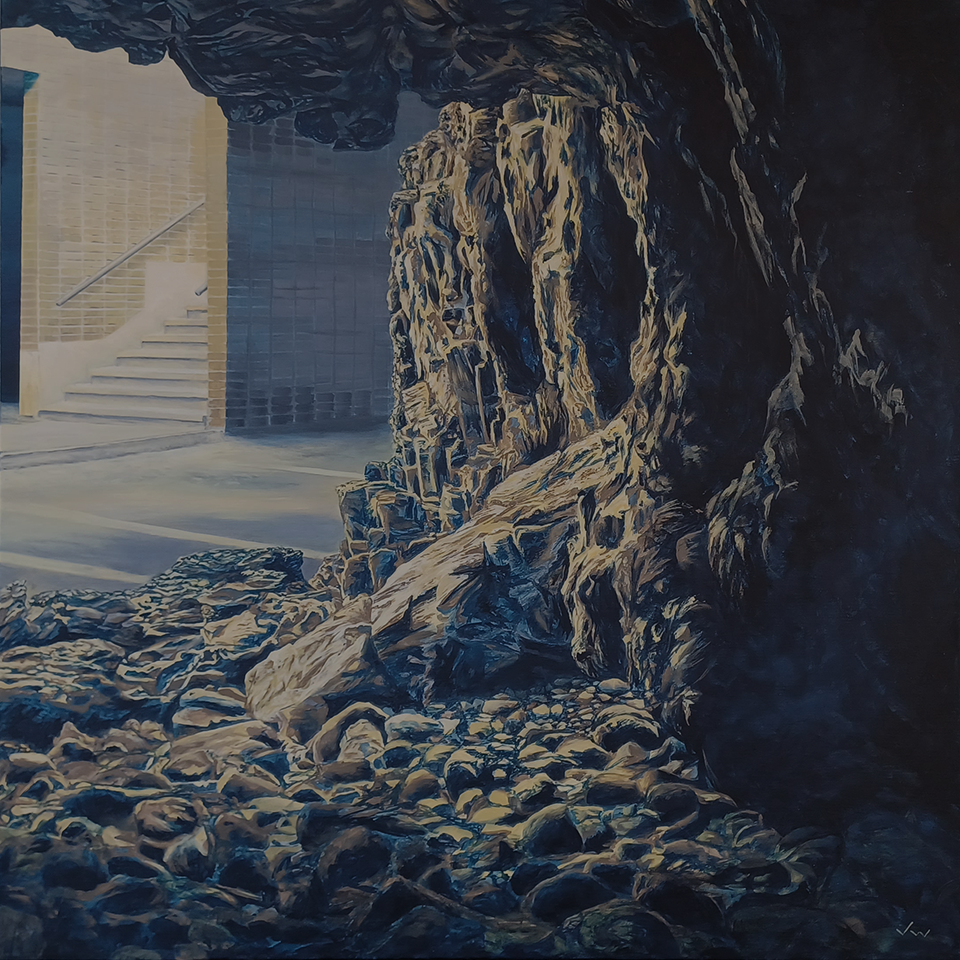 Ascension
Joseph Wimberly
Acrylic on Canvas
2022
36” x 36”
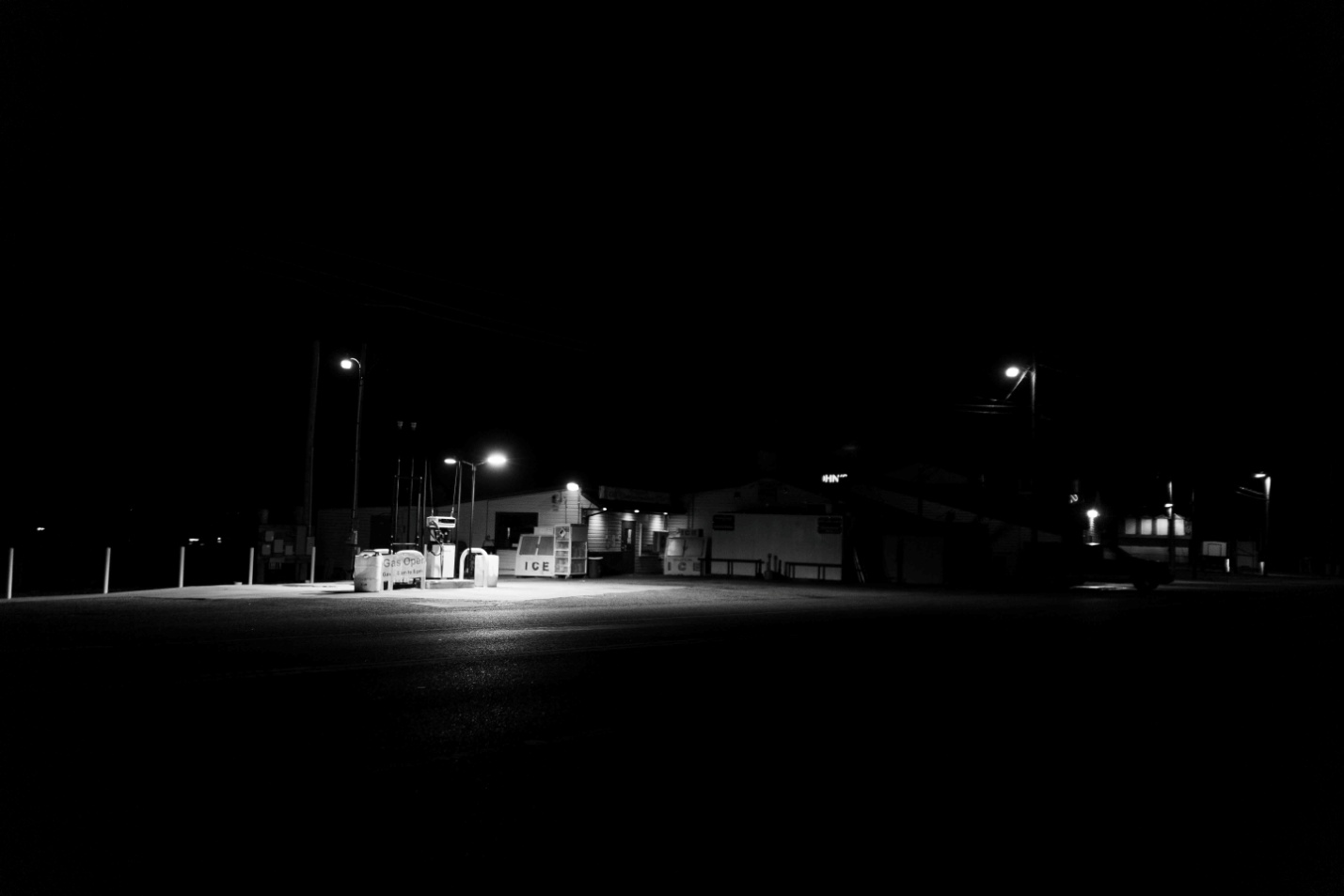 By the Boat
Daniel Gonzales
Photography
2022
9” x 6”
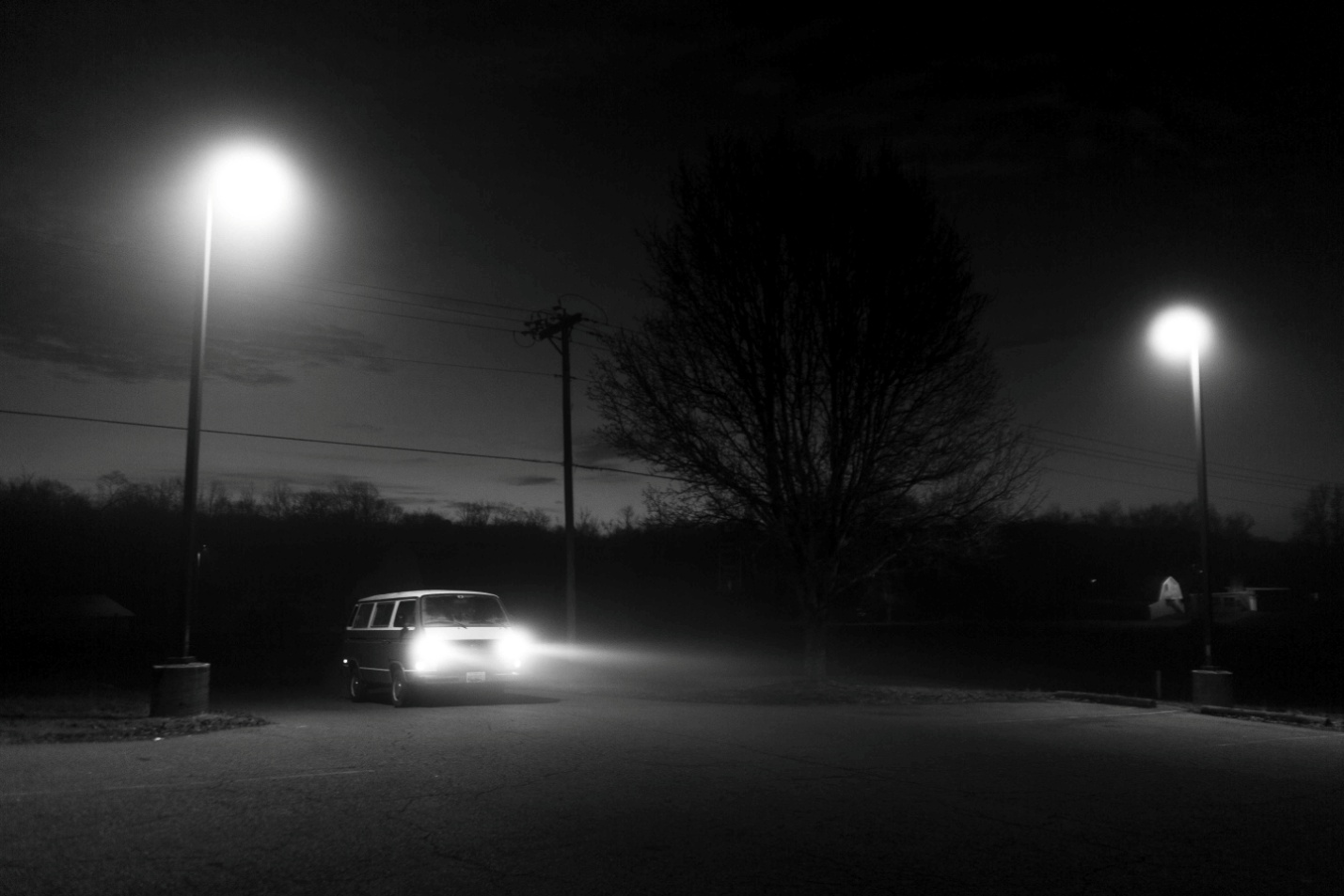 Clements
Daniel Gonzales
Photography
2022
9” x 6”
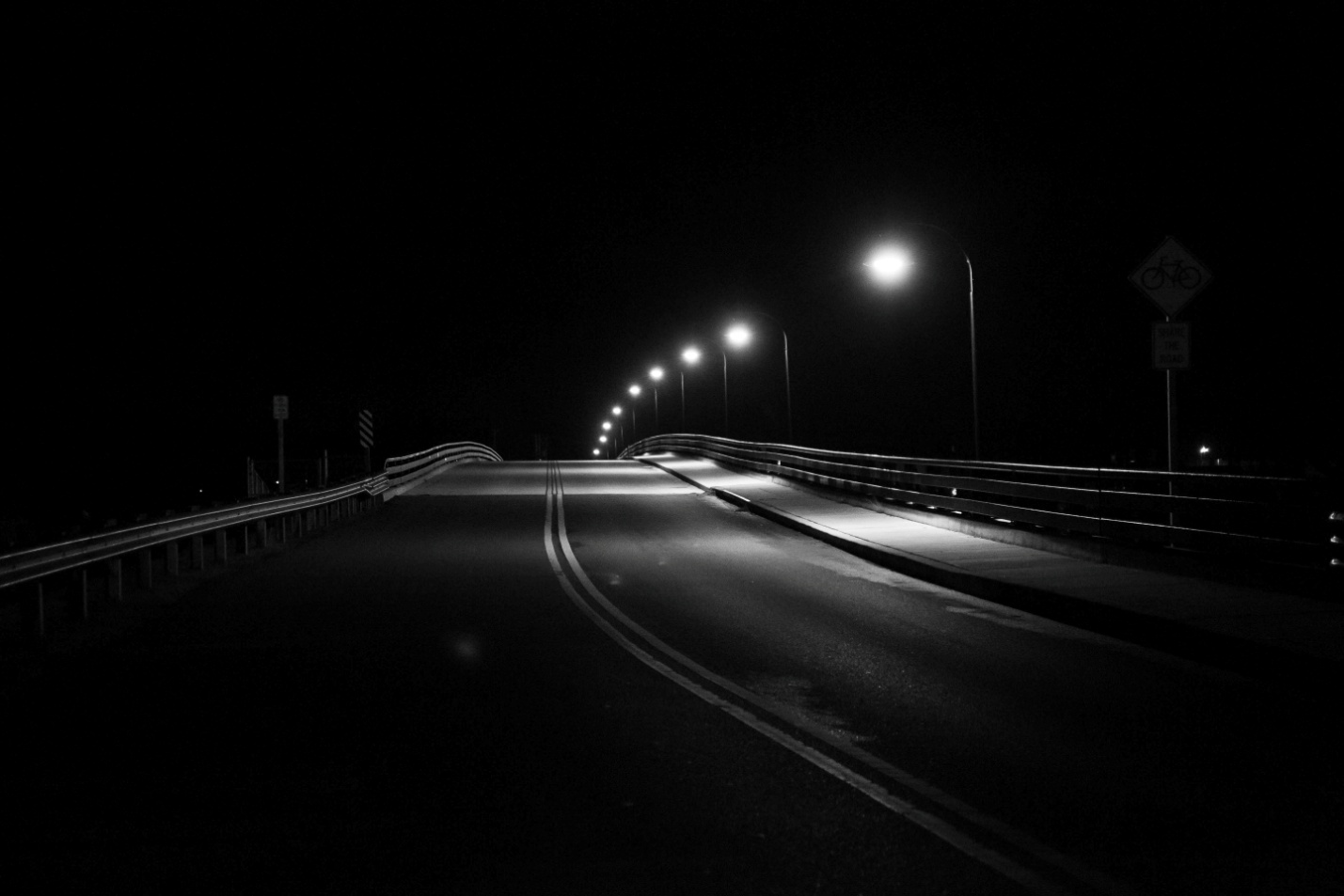 Cobb Island Bridge
Daniel Gonzales
Photography
2022
9” x 6”
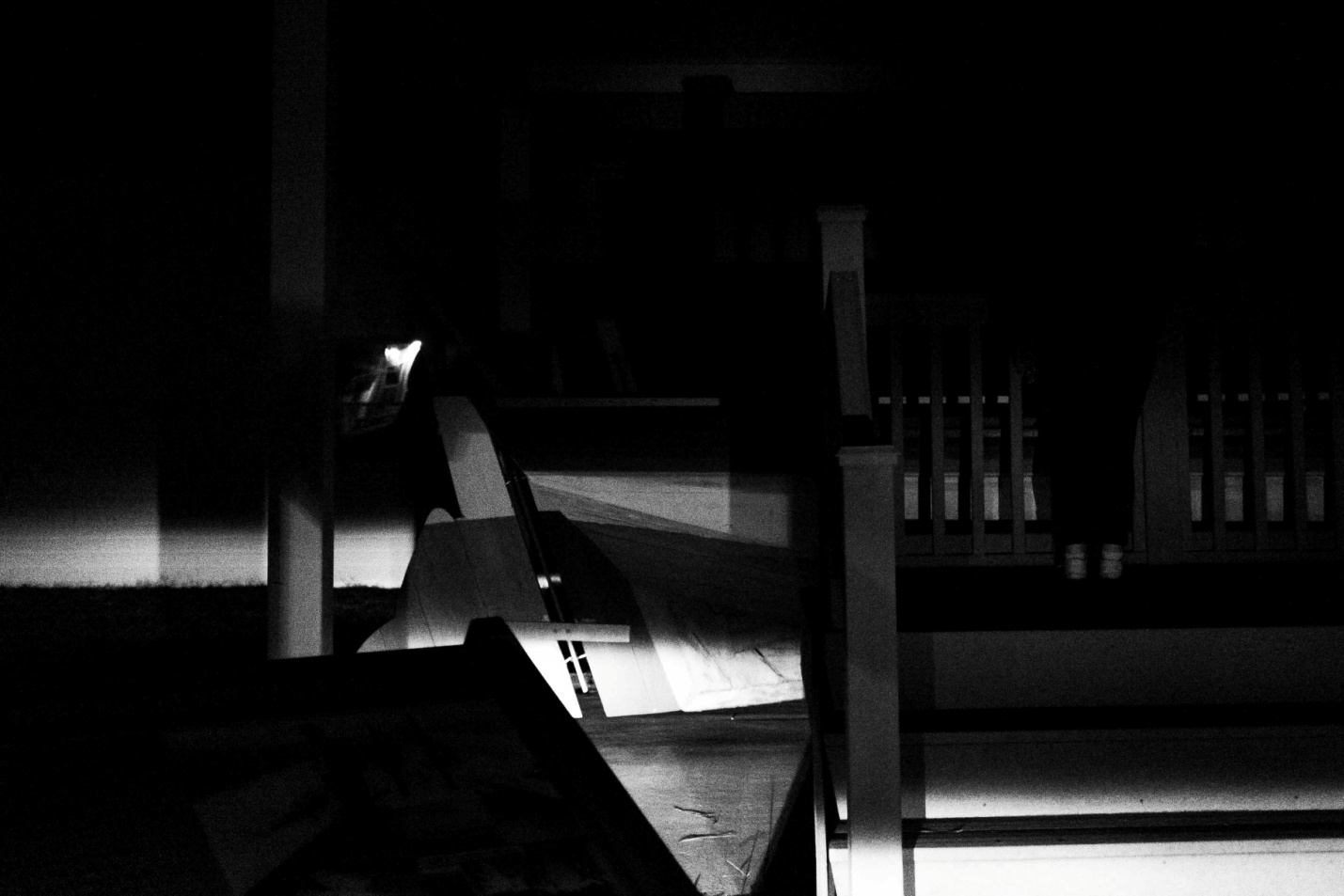 Coyotes
Daniel Gonzales
Photography
2022
9” x 6”
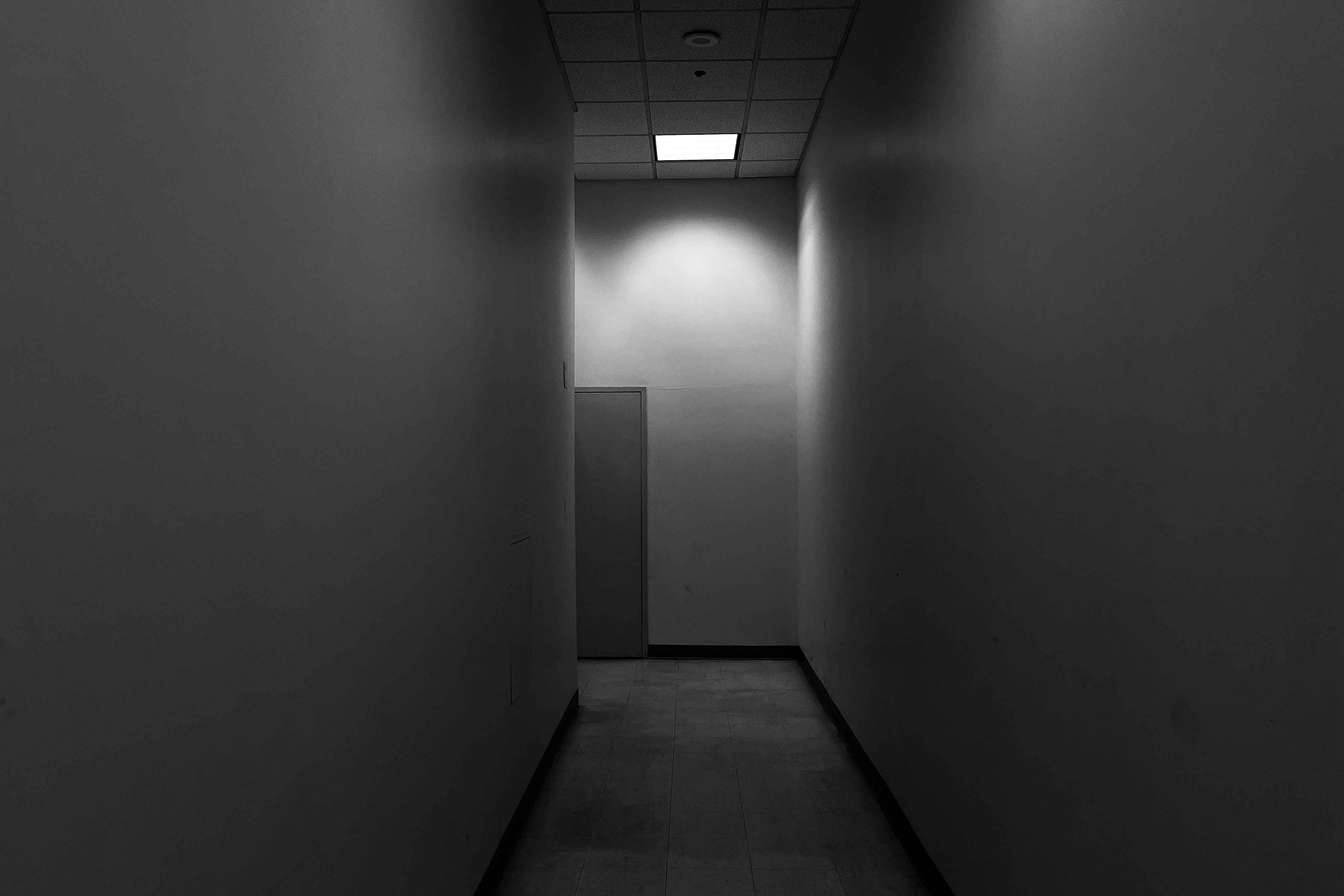 Hallway Out
Daniel Gonzales
Photography
2022
9” x 6”
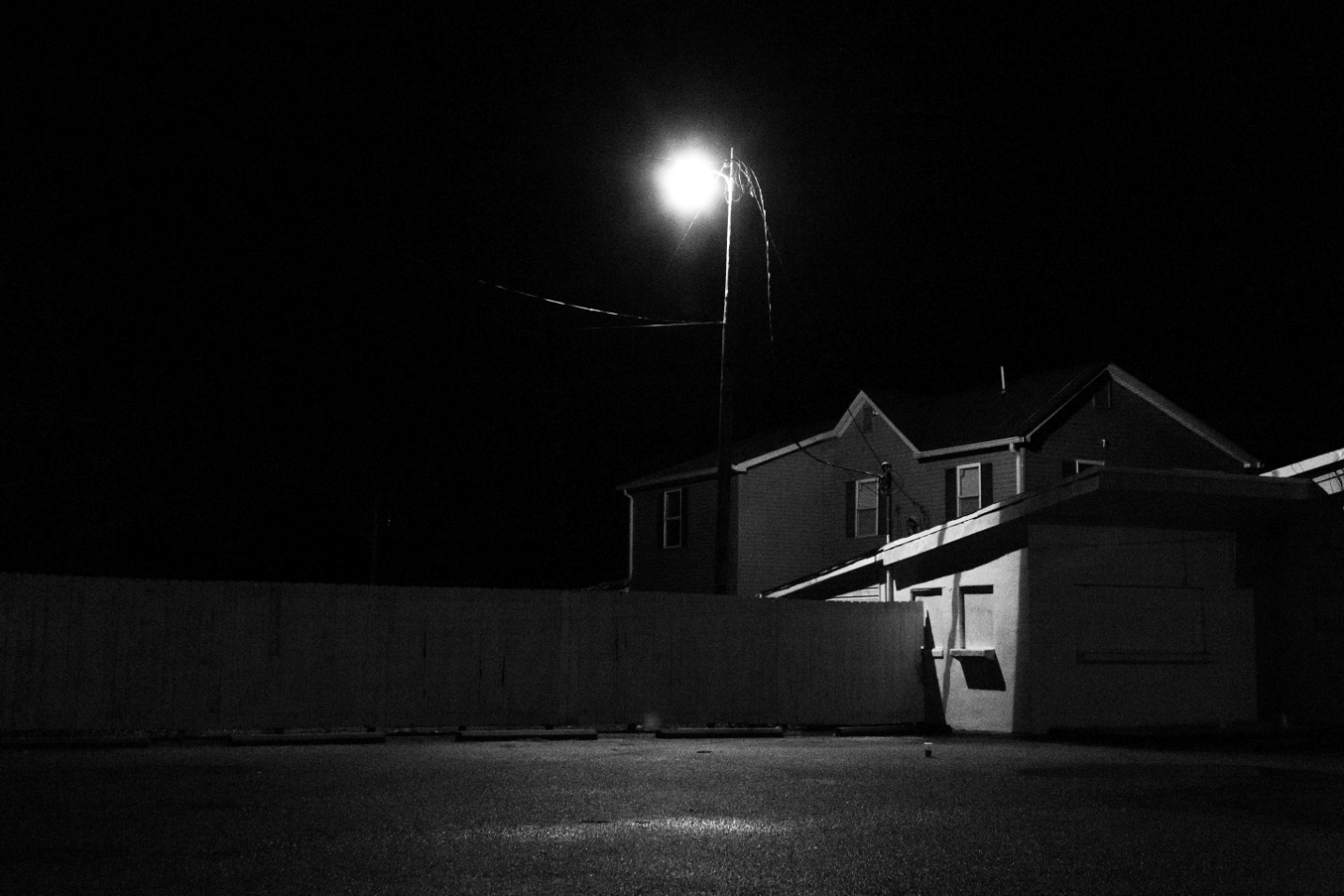 House by Red Top
Daniel Gonzales
Photography
2022
9” x 6”
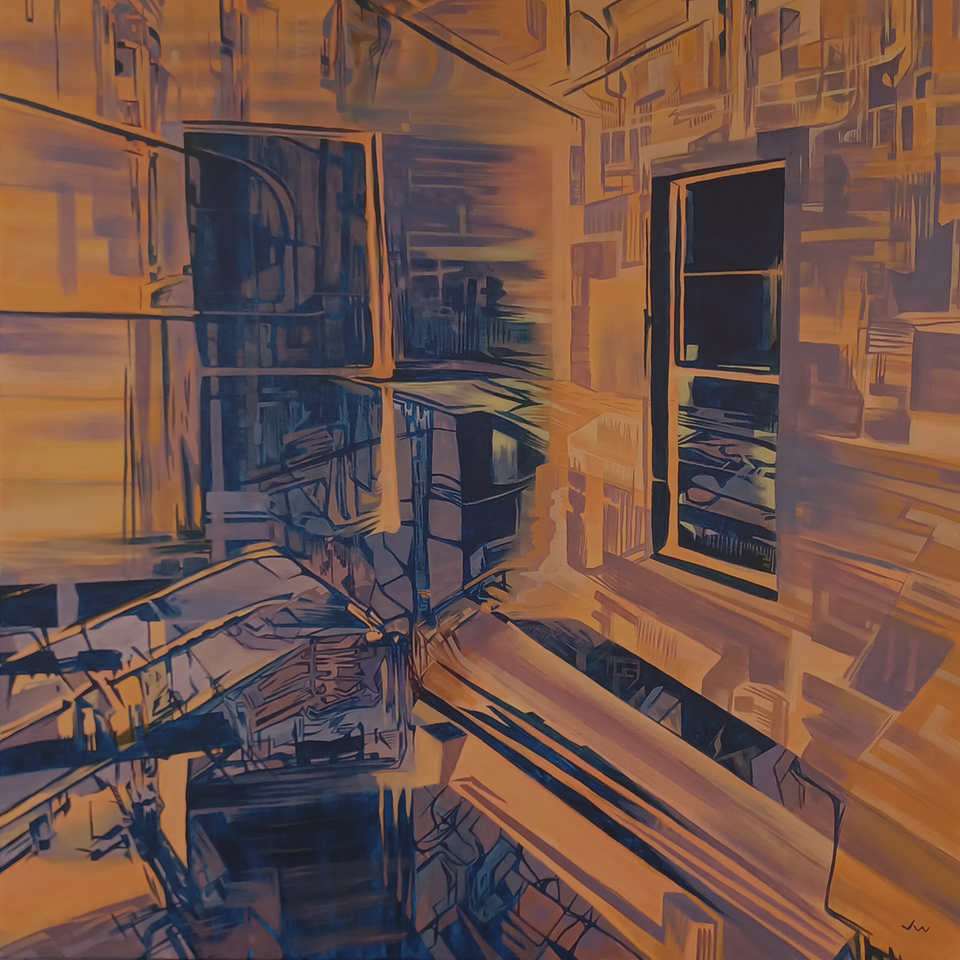 Integrations
Joseph Wimberly
Acrylic on Canvas
2022
36” x 36”
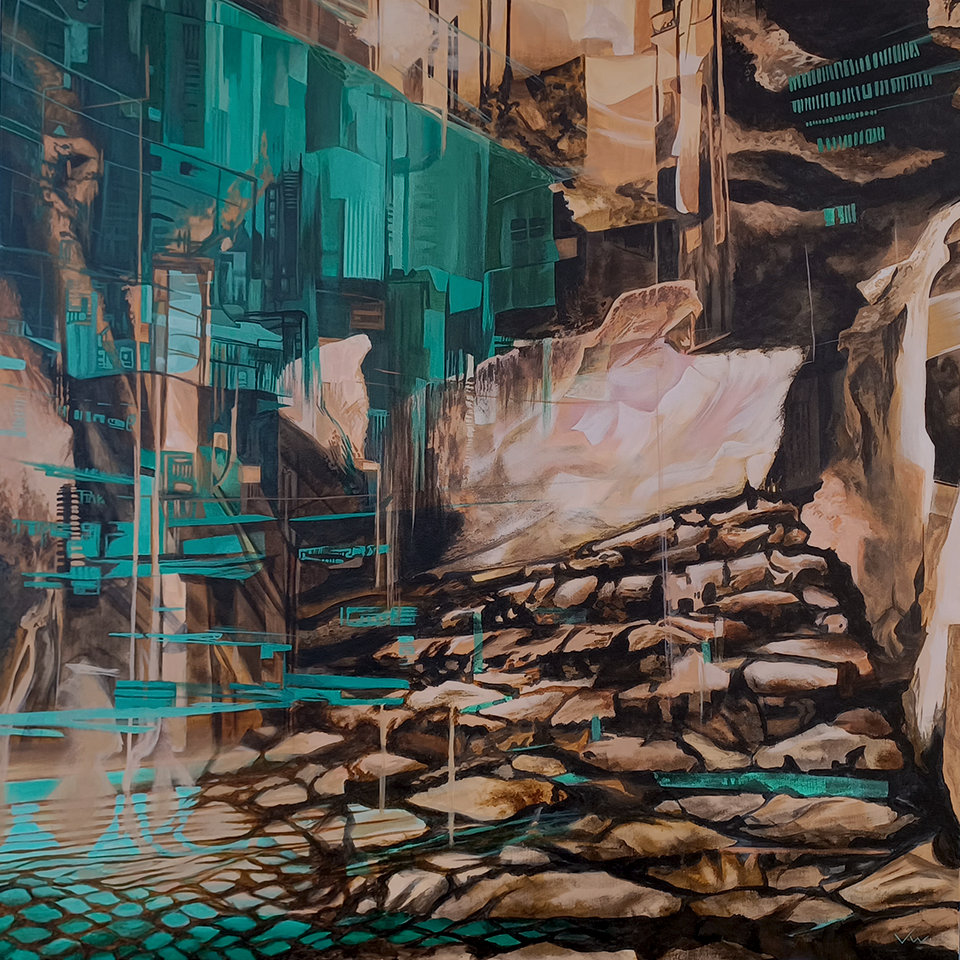 Intersections
Joseph Wimberly
Acrylic on Canvas
2022
36” x 36”
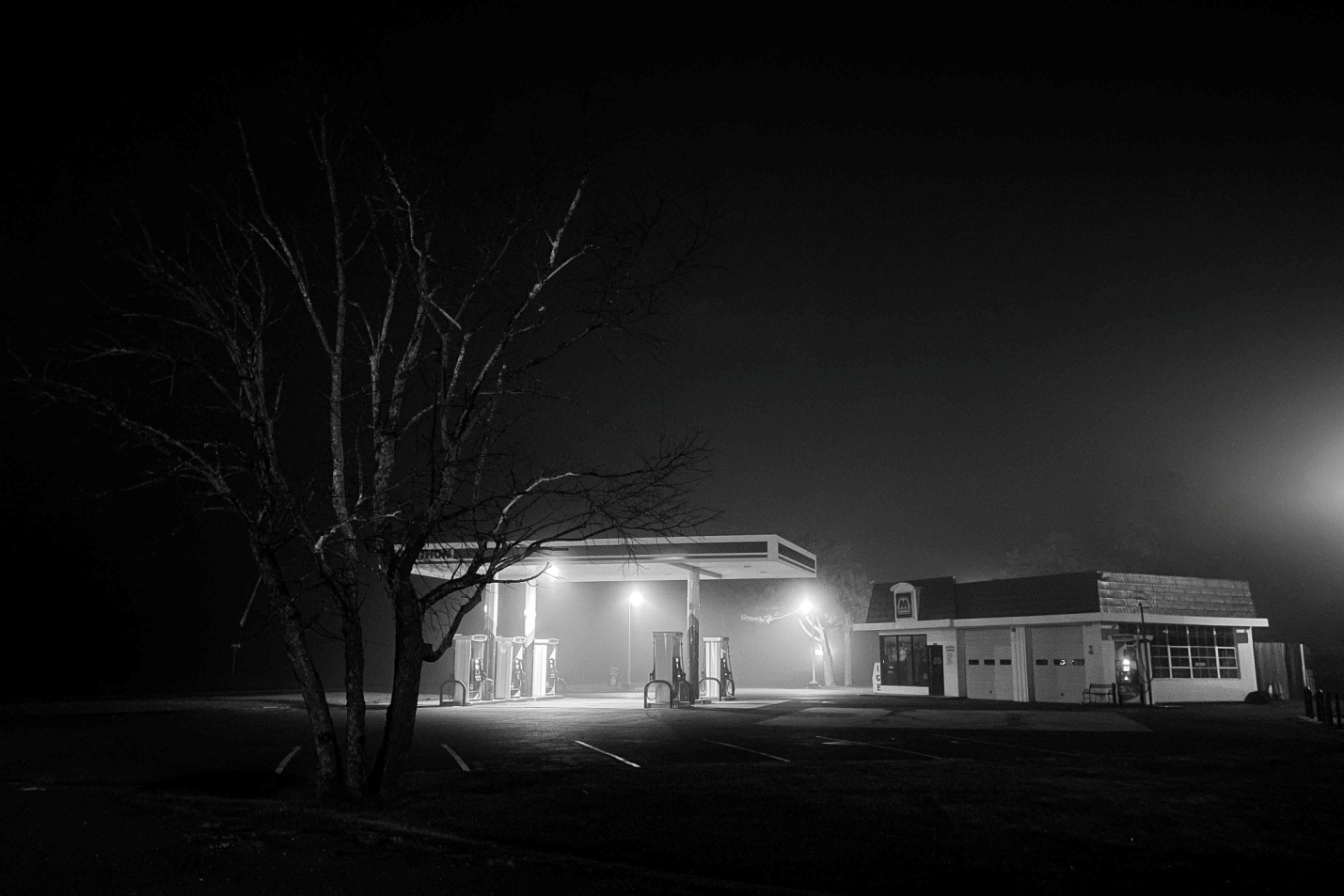 Marathon
Daniel Gonzales
Photography
2022
9” x 6”
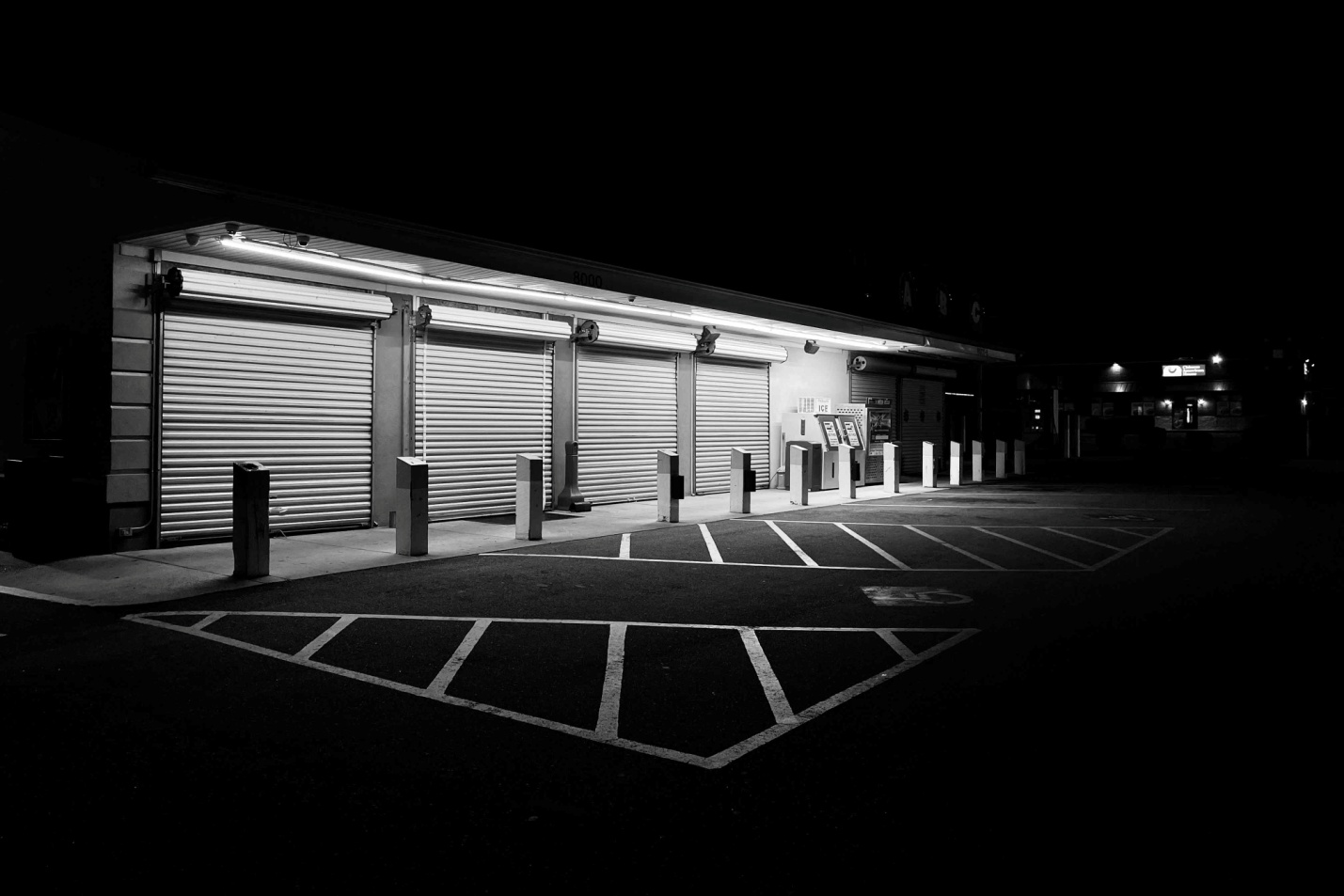 Moving On
Daniel Gonzales
Photography
2022
9” x 6”
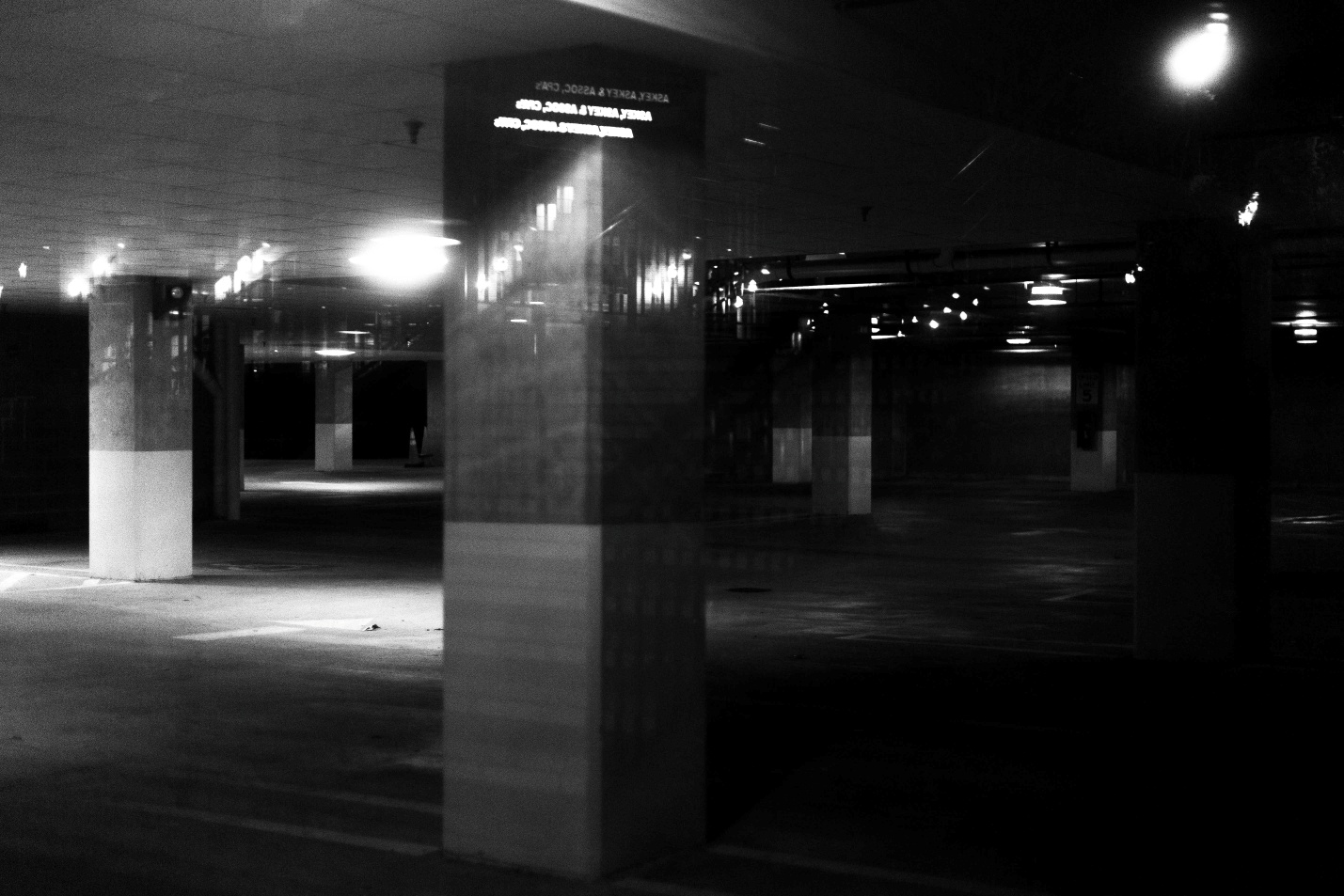 Parked
Daniel Gonzales
Photography
2022
9” x 6”
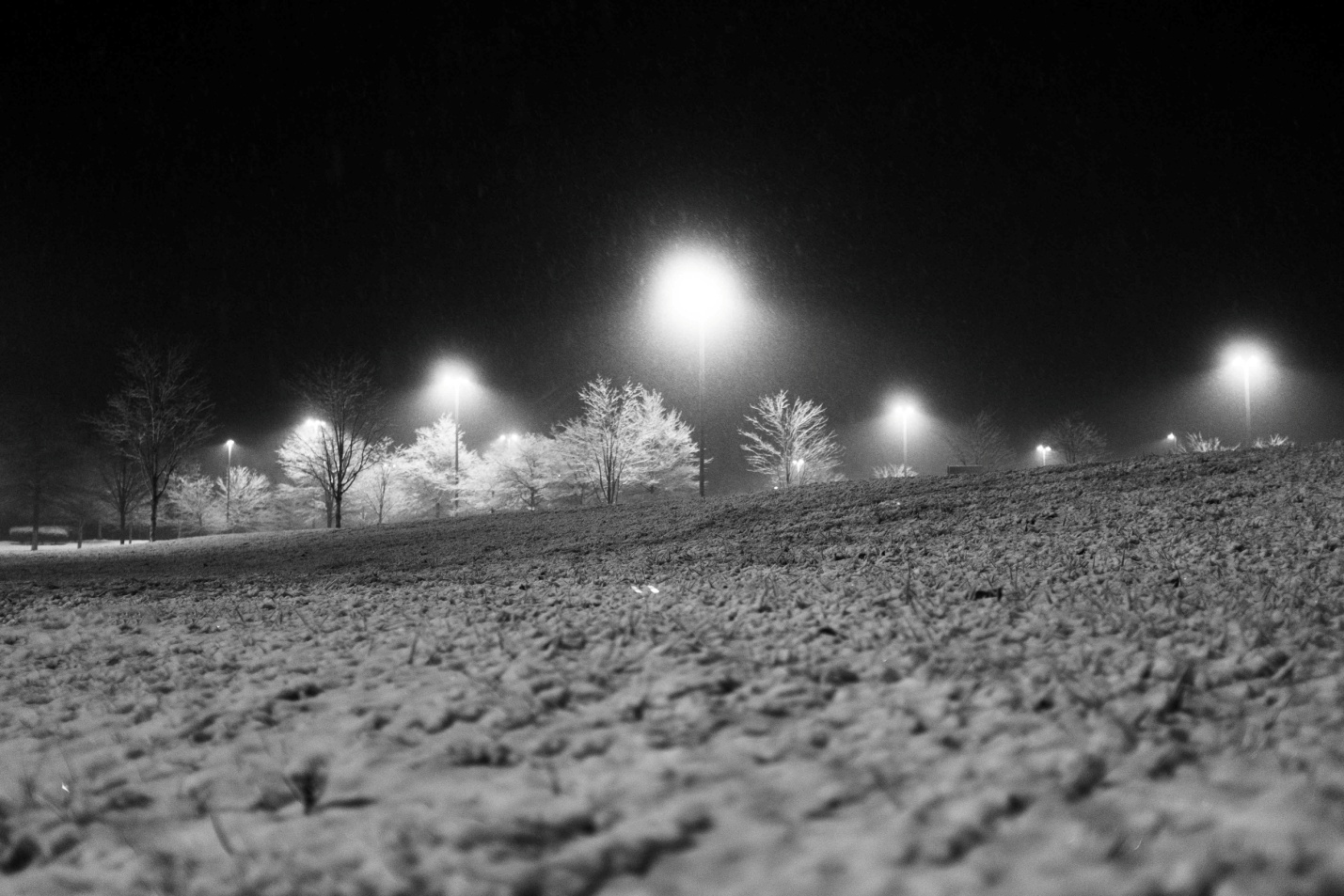 Parking Lot Snow
Daniel Gonzales
Photography
2022
9” x 6”
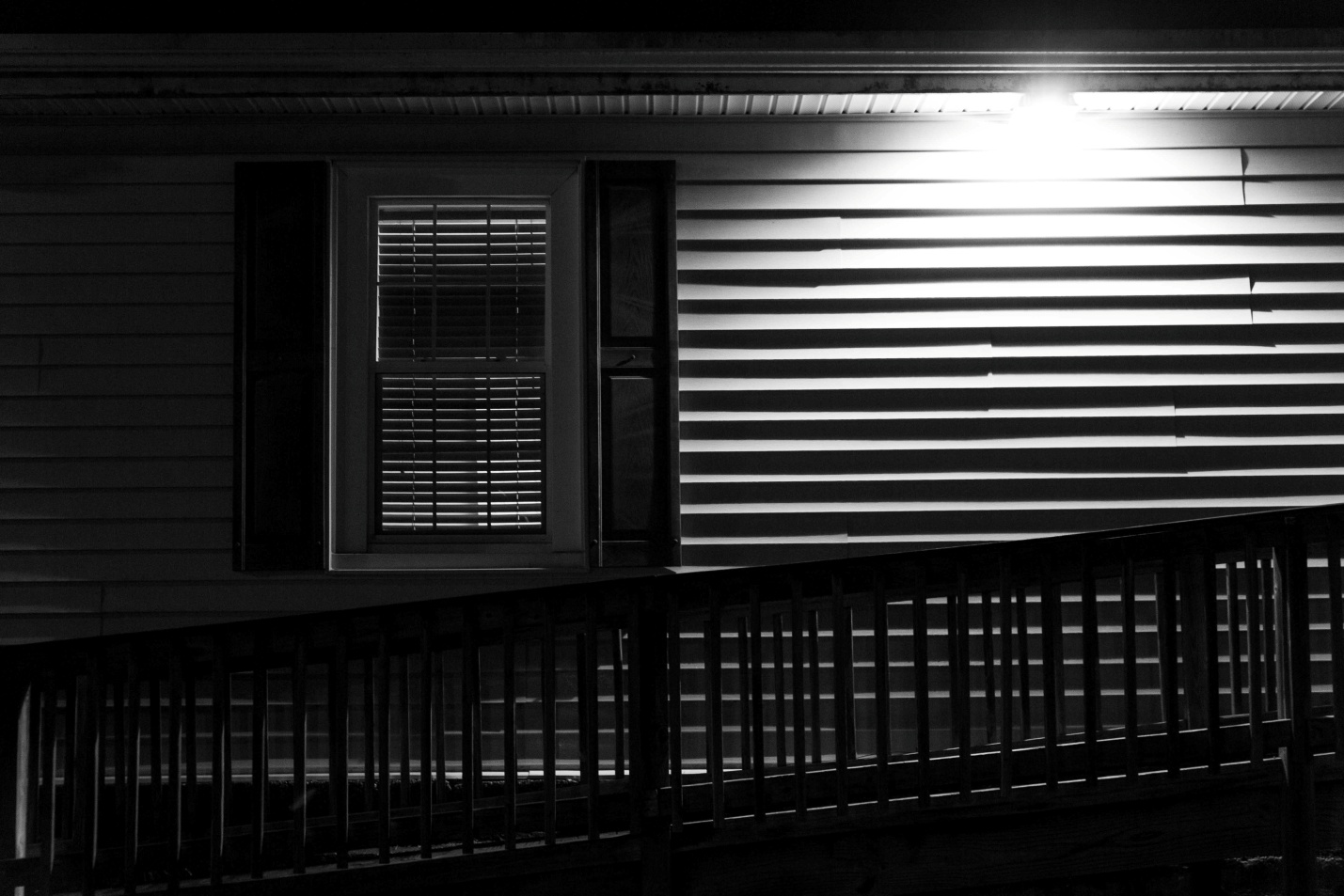 Ramp
Daniel Gonzales
Photography
2022
9” x 6”
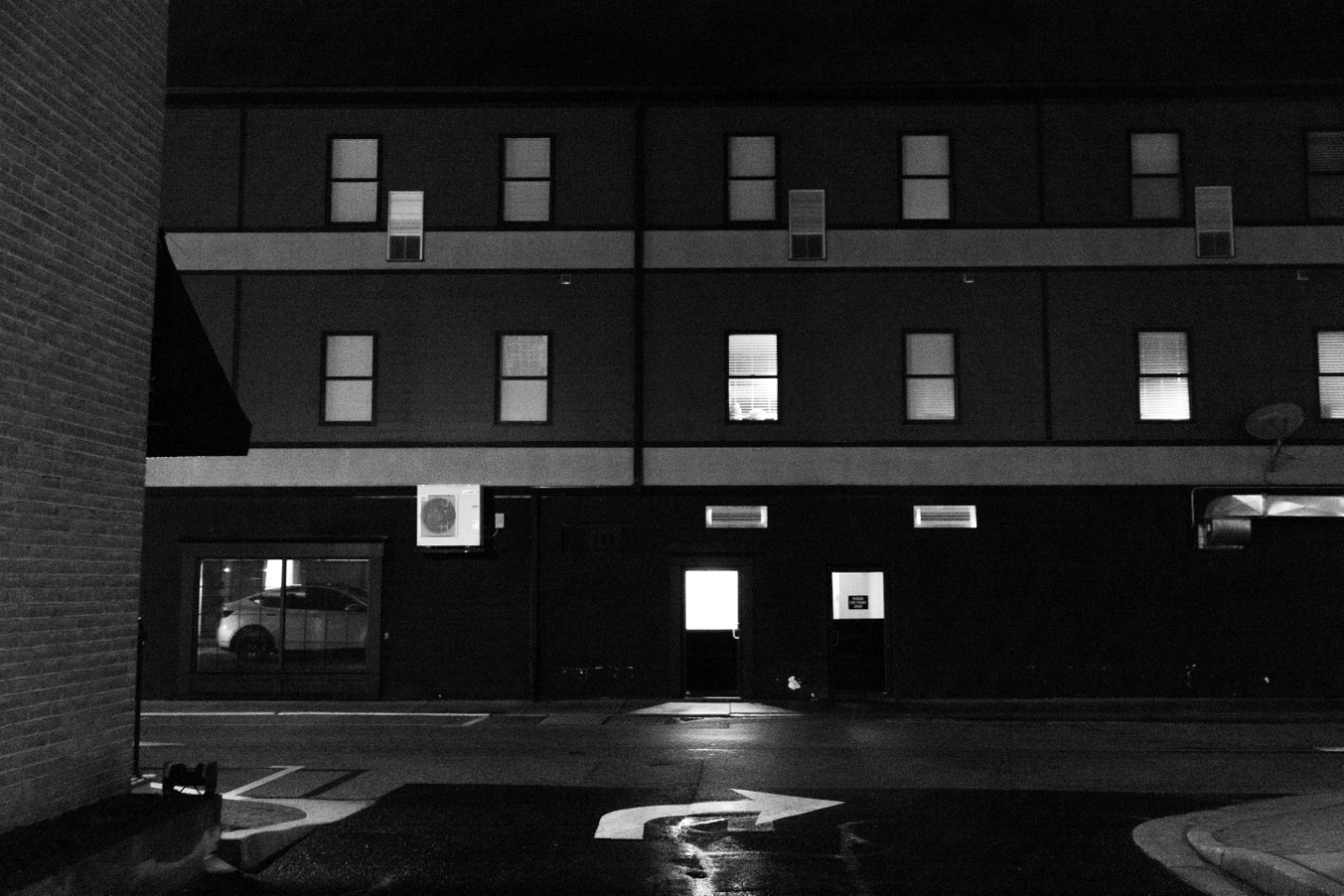 Red Building
Daniel Gonzales
Photography
2022
9” x 6”
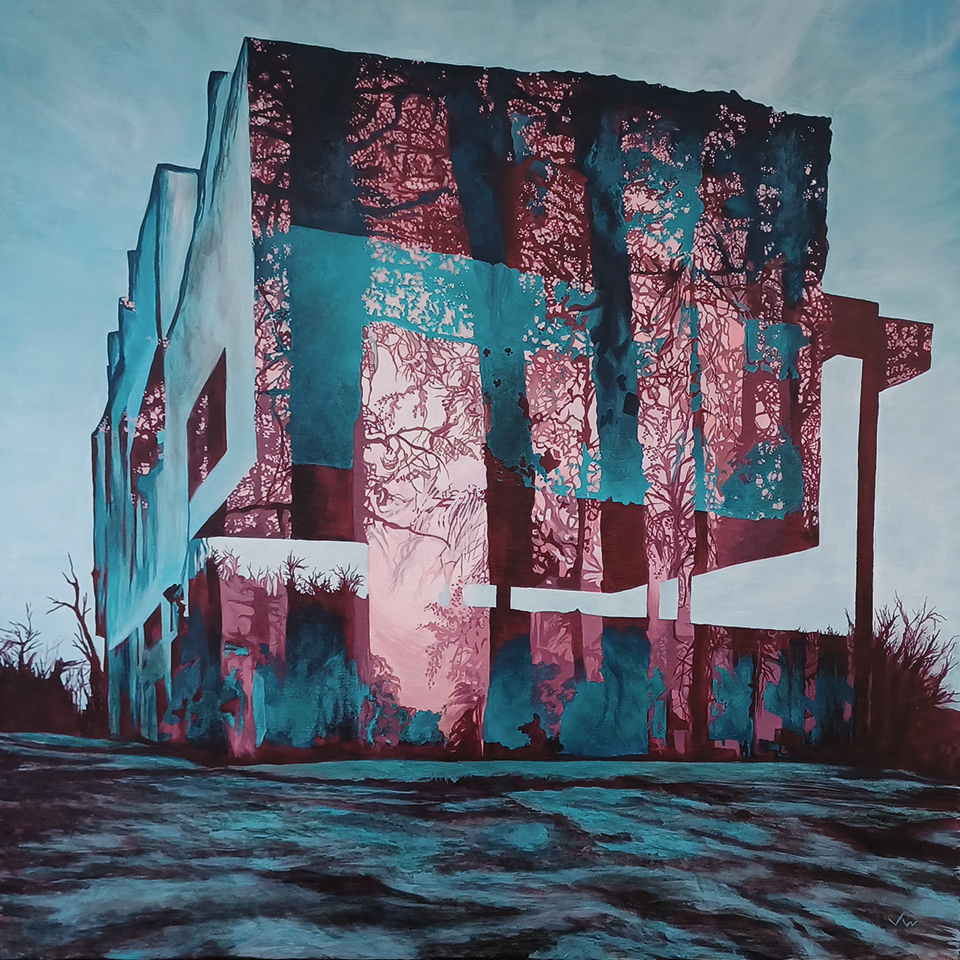 The Artifice
Joseph Wimberly
Acrylic on Canvas
2022
36” x 36”
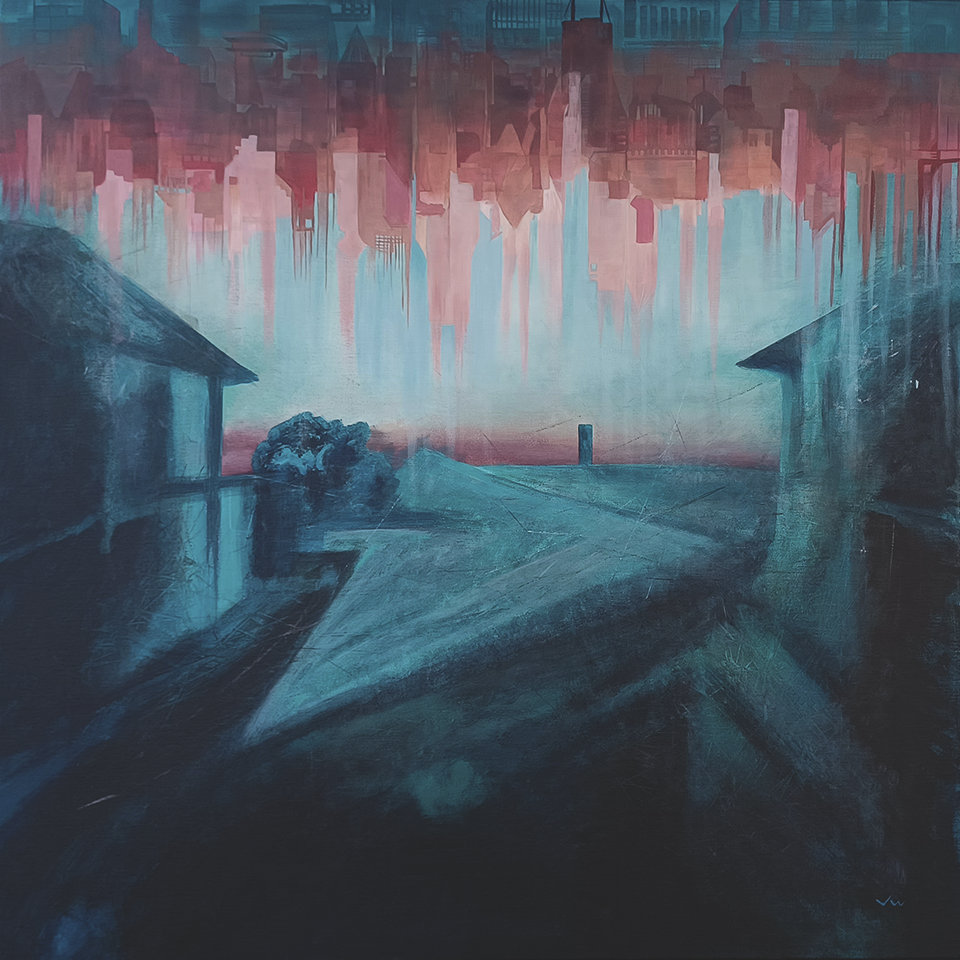 The Next Normal
Joseph Wimberly
Acrylic on Canvas
2022
36” x 36”
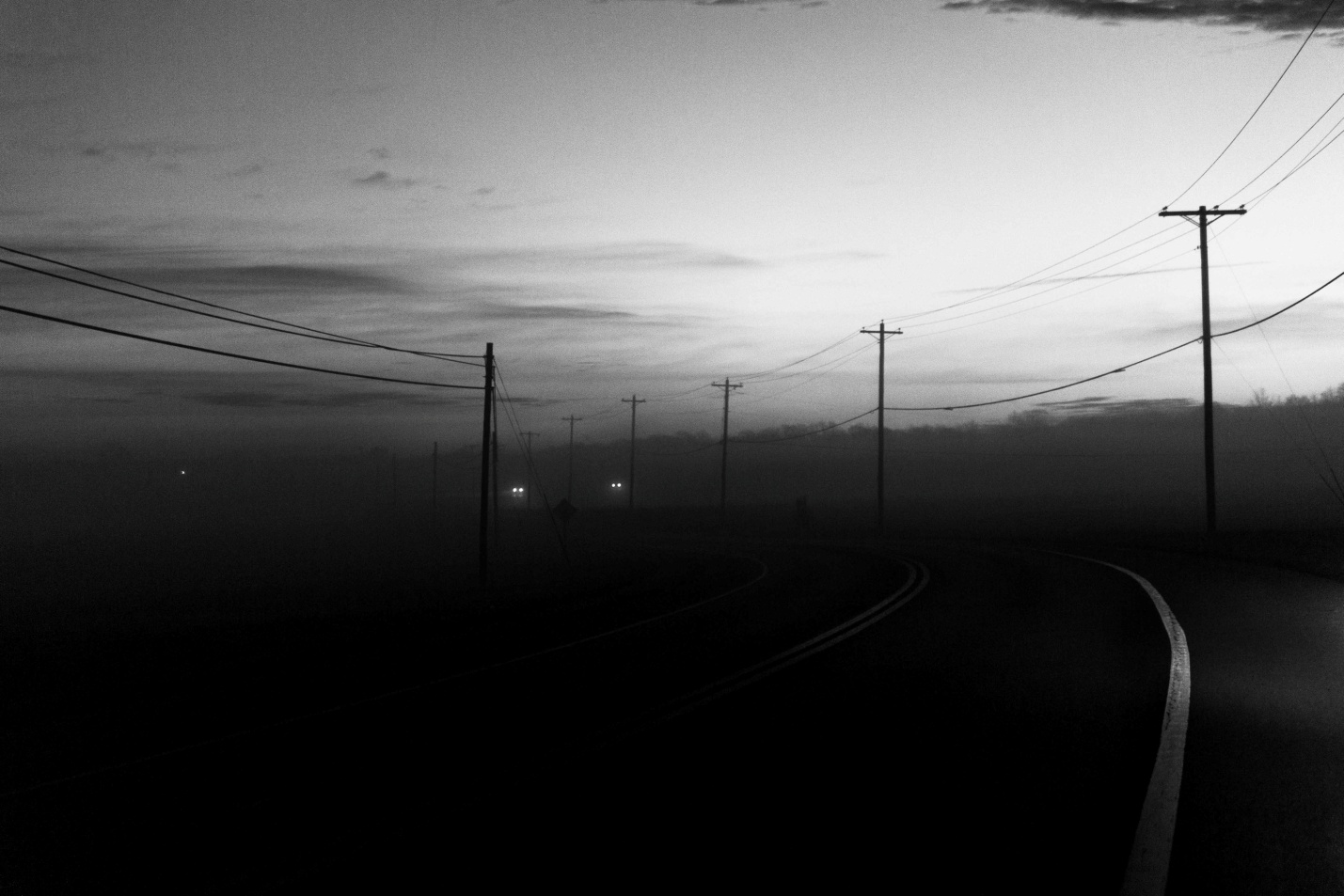 To Leonardtown
Daniel Gonzales
Photography
2022
9” x 6”
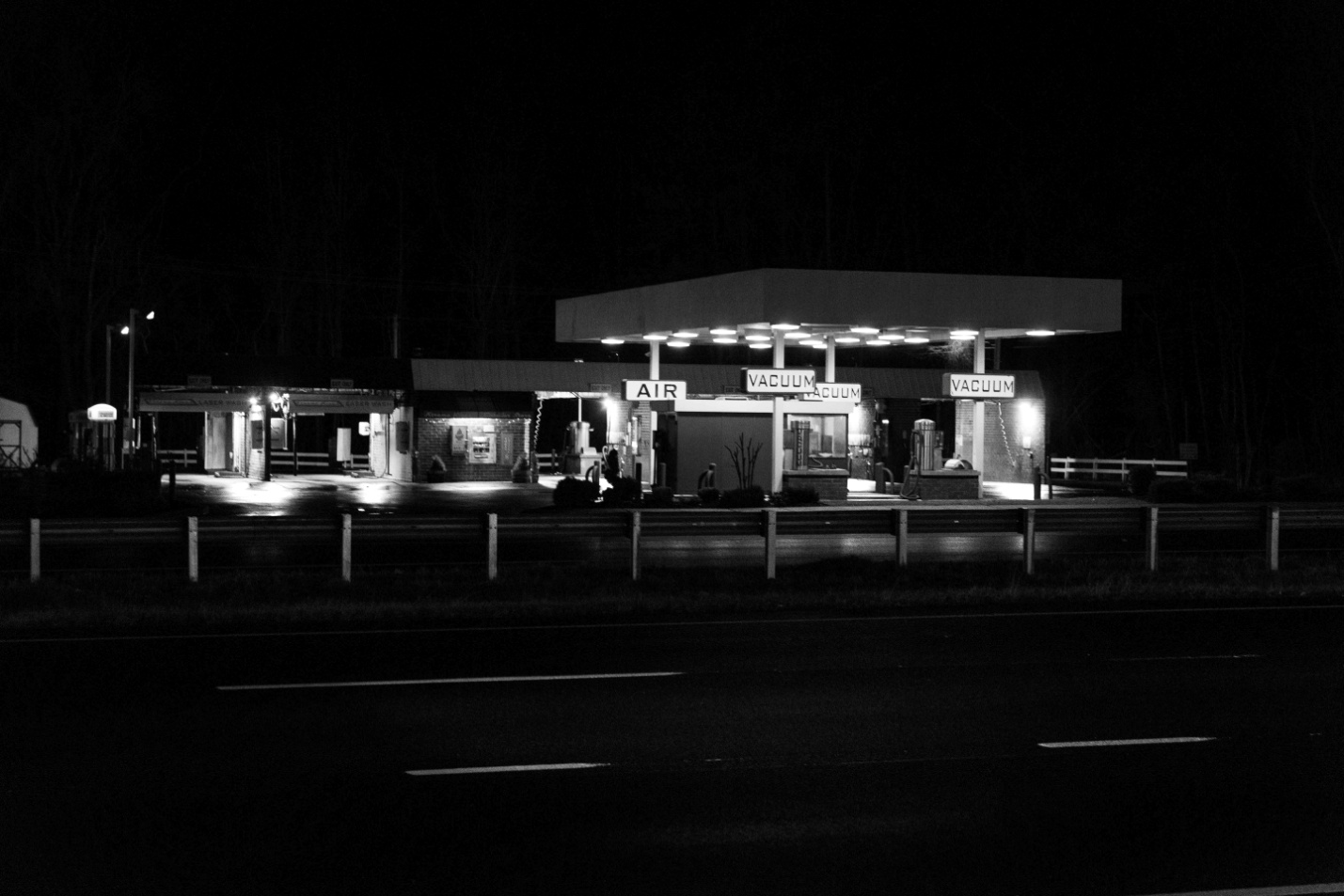 Underlined
Daniel Gonzales
Photography
2022
9” x 6”
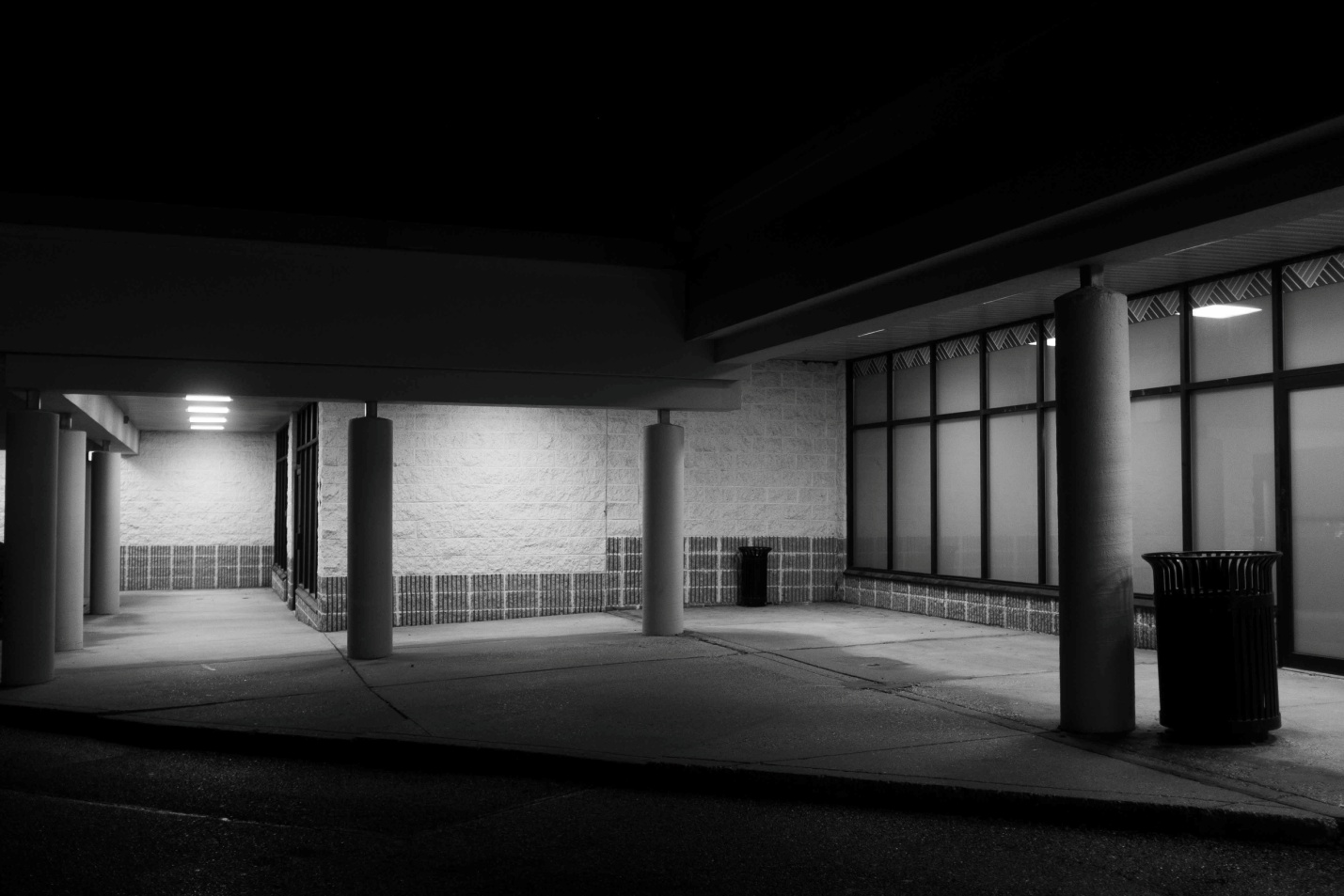 Walkway
Daniel Gonzales
Photography
2022
9” x 6”